Commitment to Excellence and Strategies for Success
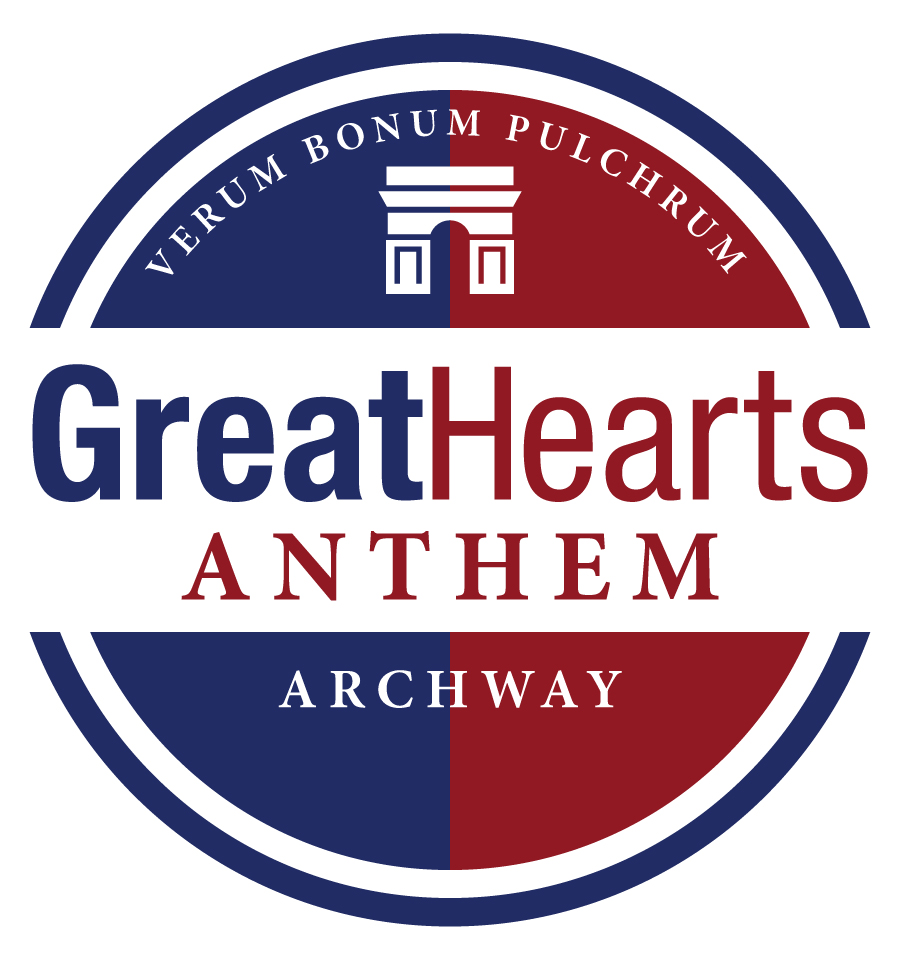 Student’s Commitment
Student Responsibility
Core Virtues and SCHOLARS Code
Hard Work
Participation
Homework
Seeking Assistance 
Handbook Compliance
Uniforms
Supplies and Materials
Making Good on My Mistakes
Teachers’ Commitment
High Expectations
Meaningful Instruction
Collaboration
Meaningful Homework
Academic Support
Student Evaluations
Order and Joy
Communication
Teacher/Parent Partnership
Intellectual Pursuit
Parents’ / Guardians’ Commitment
Attendance
School Hours
Student Pick-up Line
Uniform
Supporting Student Expectations
Handbook Compliance
Moral Formation & Discipline Support
Parents’ / Guardians’ Commitment
Academic Partners
Homework
Make-Up Work
Respectful and Timely Communications
Meetings and Required Events
Respect of Teacher’s Time
Parent/Teacher Partnership
Time, Talent, Treasure
[Speaker Notes: This Commitment to Excellence will also come home with students at the start of a new school year to be signed and then returned to the teacher to keep on file.]